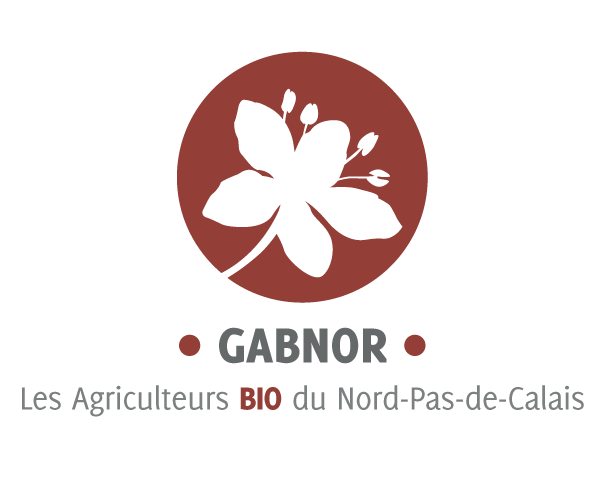 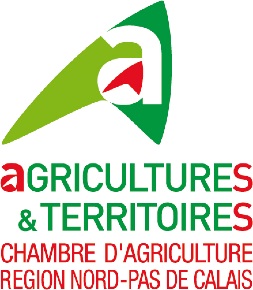 Enjeux communs
Cadre réglementaire
Environnement :  Plan Ecophyto/interdiction phyto en AB
Elevage : Plan Ecoantibio / limitation du nombre de traitements/animal
Economique : 
Recherche d’autonomie 
Recherche d’une rentabilité optimale

Charge de travail identique (répartition différente dans l’année)
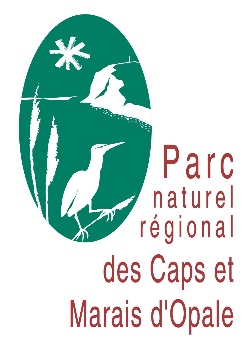 Enjeux communs
Nourrir les populations locales en préservant la qualité de l’air, de l’eau, des sols et des produits!

Eviter l’isolement des agriculteurs : 
Maintenir un maillage territorial par l’agriculture
Maintenir une dynamique de groupe (CUMA/GEDA/Groupe Bio…)
Favoriser  les échanges entre groupes et structures pour trouver des solutions communes
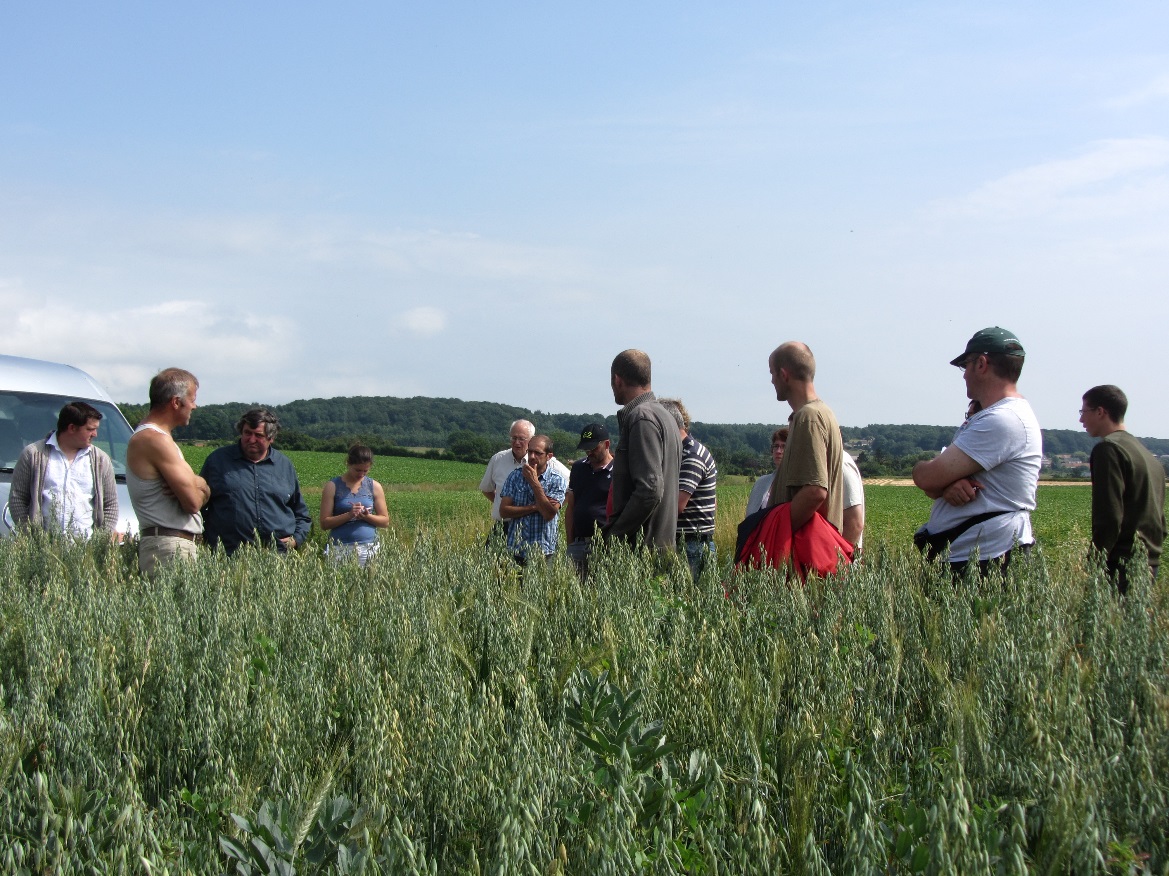 Conversion en AB
Nécessité d’avoir une situation financière saine avant la conversion
Anticiper le passage en Bio selon la situation de départ
Respect de la démarche personnelle des agriculteurs

« Attention de faire la promotion de la Bio naturellement et de ne pas forcer la main »
Rentabilité des exploitations agricoles en élevage laitier
Comparaison compliquée entre systèmes de tailles différentes
Simulation d’une conversion en Bio d’une exploitation Boulonnaise (Possible pour toutes les exploitations)
Hypothèses de départ : 
Situation de départ avec données GTE du GEDA Boulonnais
Situation Bio avec données GTE des Bio locaux

NB :contexte 2013/2014: 
Prix du lait relativement intéressant 
Prix de la céréale bas
Simulation d’une conversion en Bio
Situation Initiale
Après conversion
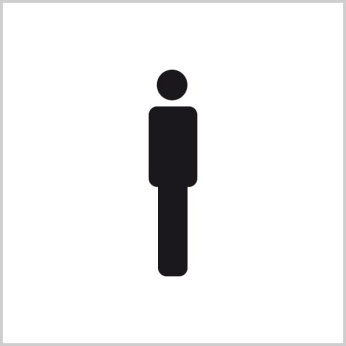 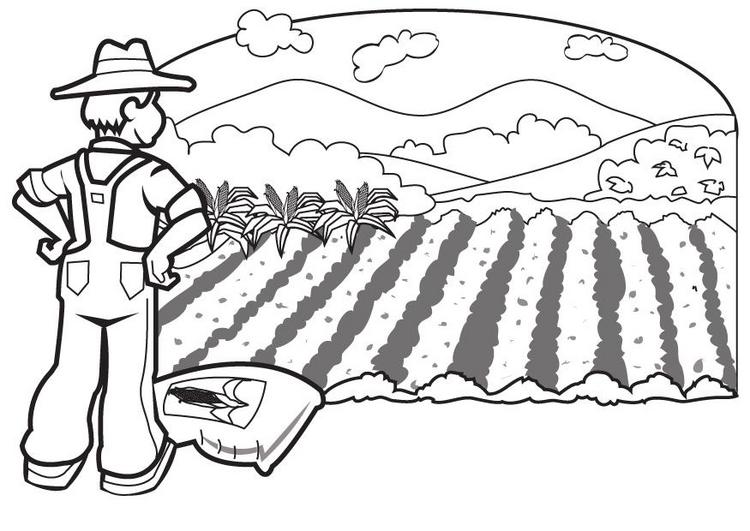 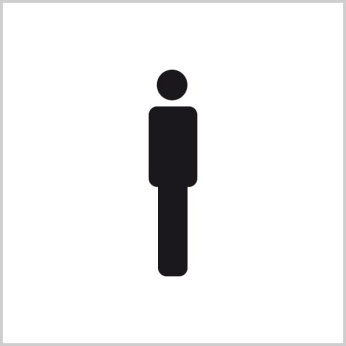 SAU : 65 ha
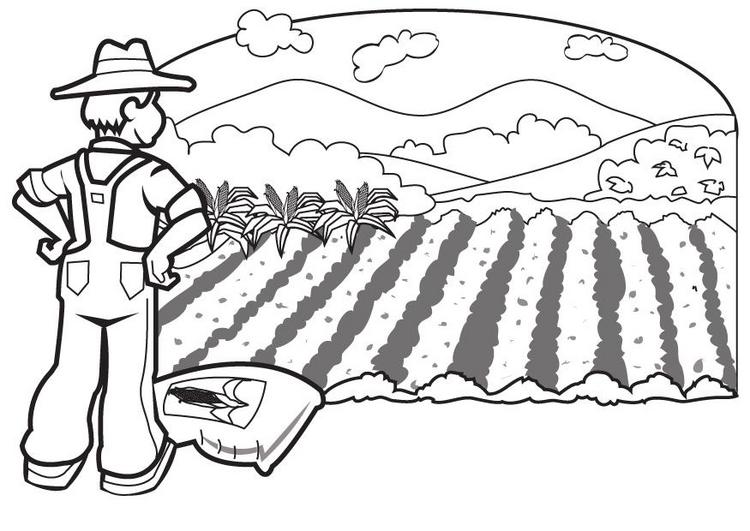 Prairies permanentes : 30 ha
Prairies temporaires : 17 ha
SAU : 65 ha
Prairies permanentes : 37 ha
Prairies temporaires : 24 ha
Méteil ensilé : 4.5ha
Méteil sec : 0
Méteil ensilé : 0
Méteil sec : 4 ha
Culture de vente : 0 ha
Culture de vente : 13.5ha
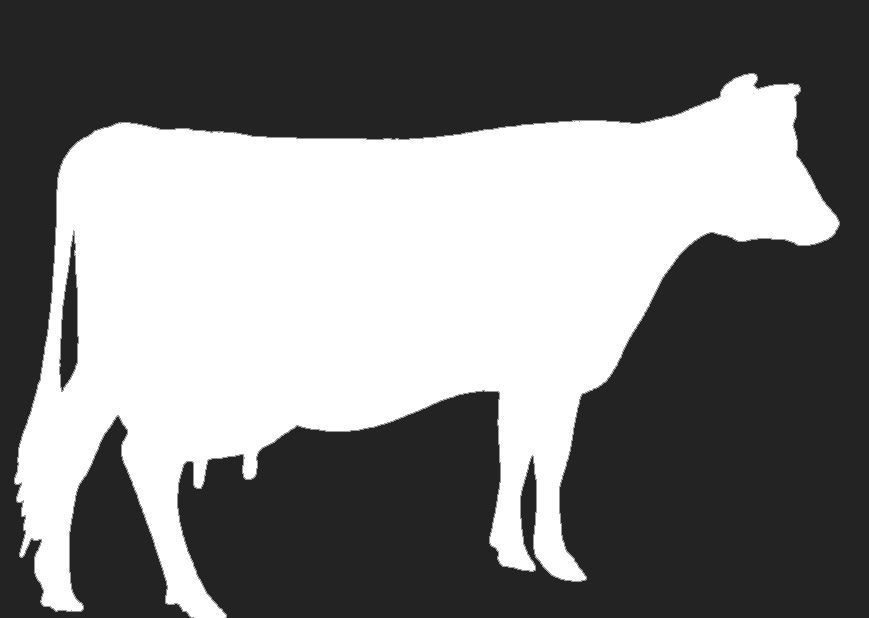 5229 l Lait/VL
Soit : 260 000 litres
* après 2 ans de conversion
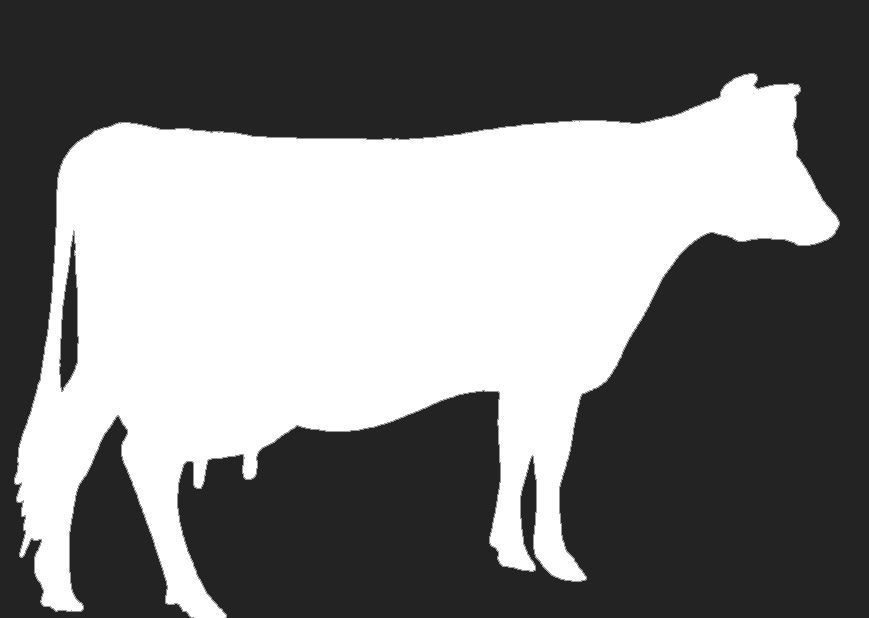 47
6043 l Lait/VL
Soit : 284 000 litres
52
Produit Lait 	 : 105 364 €
	       (371€/1000L) 	
Produit viande	:  16 255 €

Charges variables : 45 913 €
Charges fixes 	: 50 312 €

EBE 		: 65 377 €
Revenu disponible : 31 751 €
Produit Lait 	: 104 459 €          122 659 € 
	               (401€/1000L)   (471€/1000L)
Produit viande	:  16 118 €              16 178 €

Charges variables : 39 335 €               39 335 €
Charges fixes 	: 51 137 €               51 137 €

EBE 		: 60 805 €               75 365 €
Revenu disponible : 27 637 €               40 741€
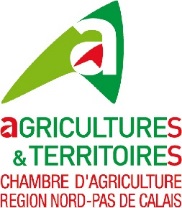 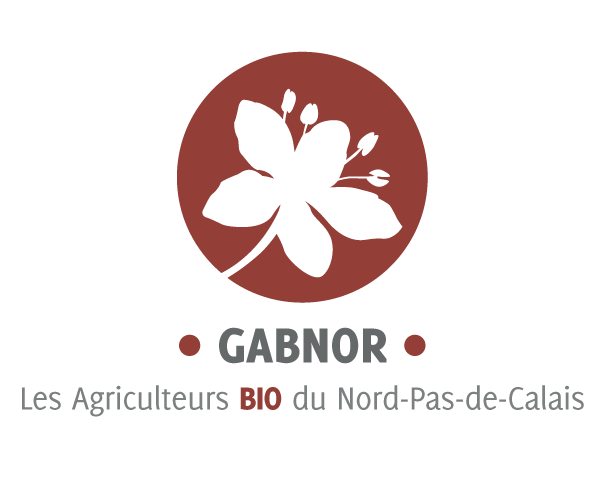 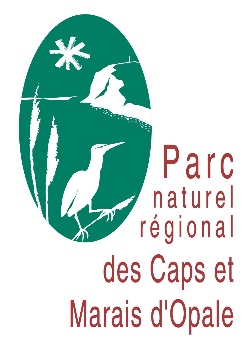 Conseils pour la conversion d’une exploitation à l’Agriculture Biologique
Une période de conversion délicate
A anticiper!
Ne pas généraliser un exemple!

Avantage économique à calculer au cas par cas
Chaque éleveur a ses objectifs propres que l’on se doit de respecter
L’audit de conversion n’engage en rien!

Un accompagnement technique est possible
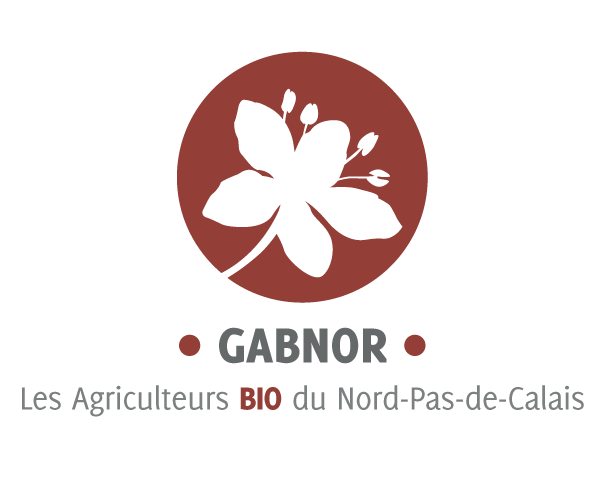 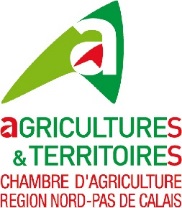